Lexum’s AI-Powered Legal Information Analysis: The Kitten Play Is Over
Pierre-Paul Lemyre
VP Business Development
September 26, 2024
1
Twelve months ago in a galaxy far, far away…
CatLII Was Unleashed!
Lexum’s AI-Powered Legal Information Analysis: The Kitten Play Is Over
3
CatLII Pilot Project
Testing LLM for AI case analysis
˜400 decisions 
From 4 jurisdictions
Via CanLII Connects
Setup of Lexum’s AI Playground
Upload content from CanLII
Test prompts, LLM providers and releases
Keep a record of those tests
Gather user feedback
“Preserve CanLII’s reputation!”
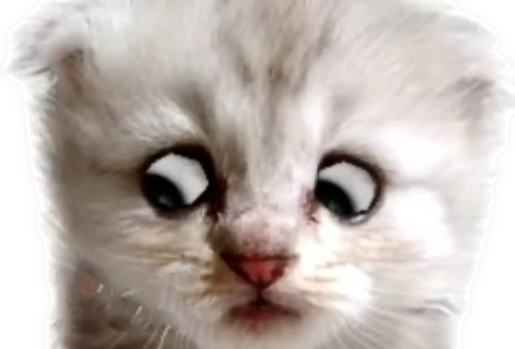 Lexum’s AI-Powered Legal Information Analysis: The Kitten Play Is Over
4
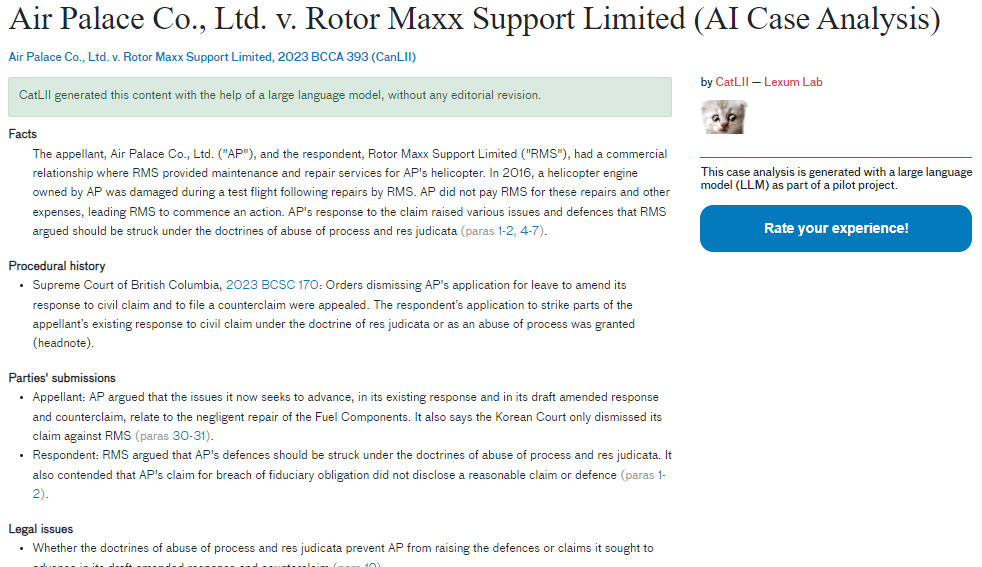 Lexum’s AI-Powered Legal Information Analysis: The Kitten Play Is Over
5
The Vibes Were Good
Law Foundation of Saskatchewan Beta
First official project
Funded the production infrastructure
Launched October 2023
With current case law only
Lots of other ideas
Other types of automatically generated outputs
AI analysis for legislation
Automated translation
Conversational search
…
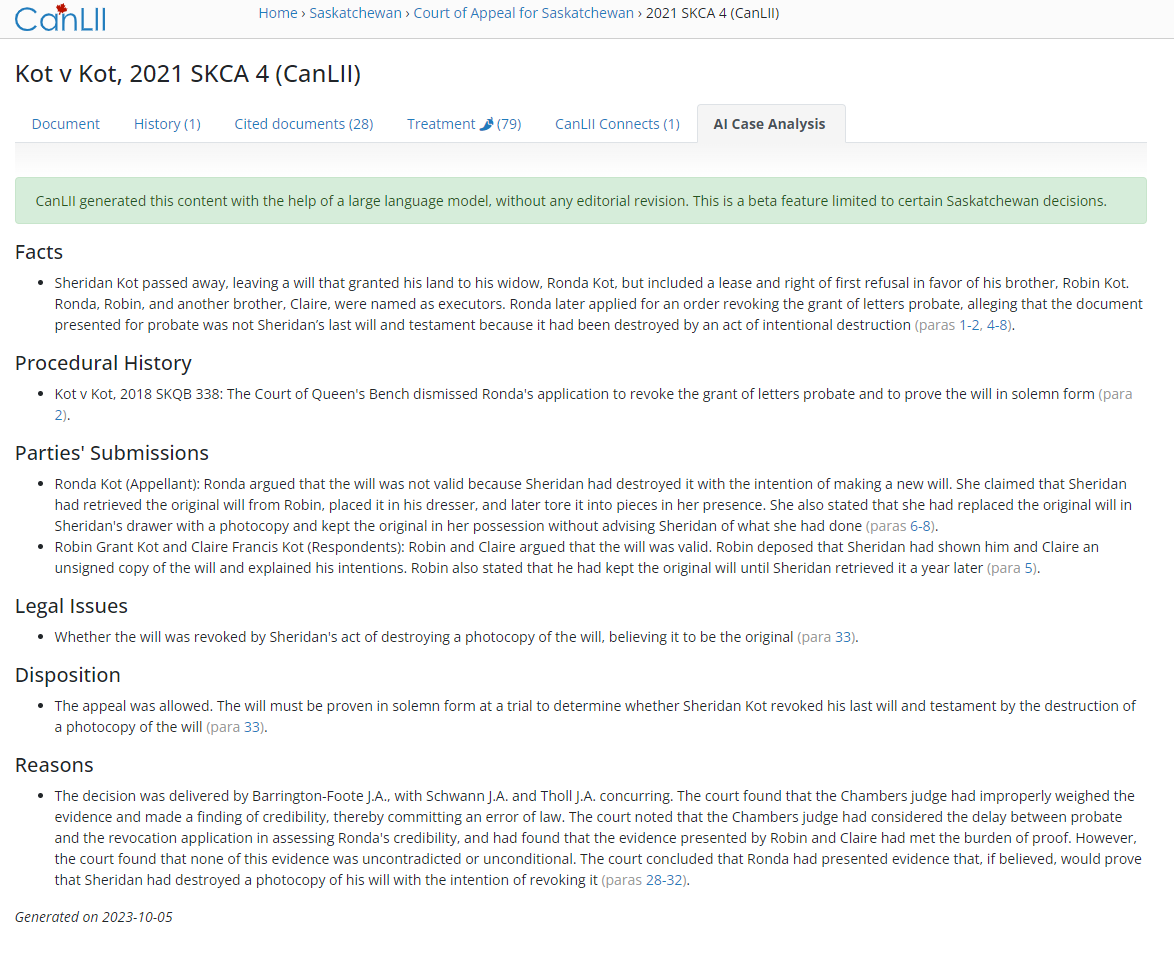 Lexum’s AI-Powered Legal Information Analysis: The Kitten Play Is Over
6
2
Where Do We Stand Now?
7 Provinces and Counting
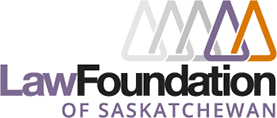 Saskatchewan
60,000 case summaries (99%)
+ 4,000/year
Alberta
121,000 case summaries (99%)
+ 7,000/year
Manitoba
28,000 case summaries (98%)
+ 1,500/year
Prince Edward Island
4,000 case summaries (97%)
+ 100/year
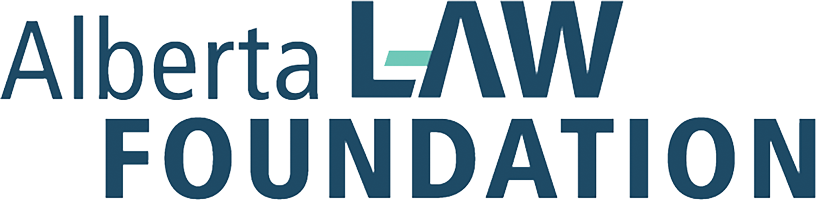 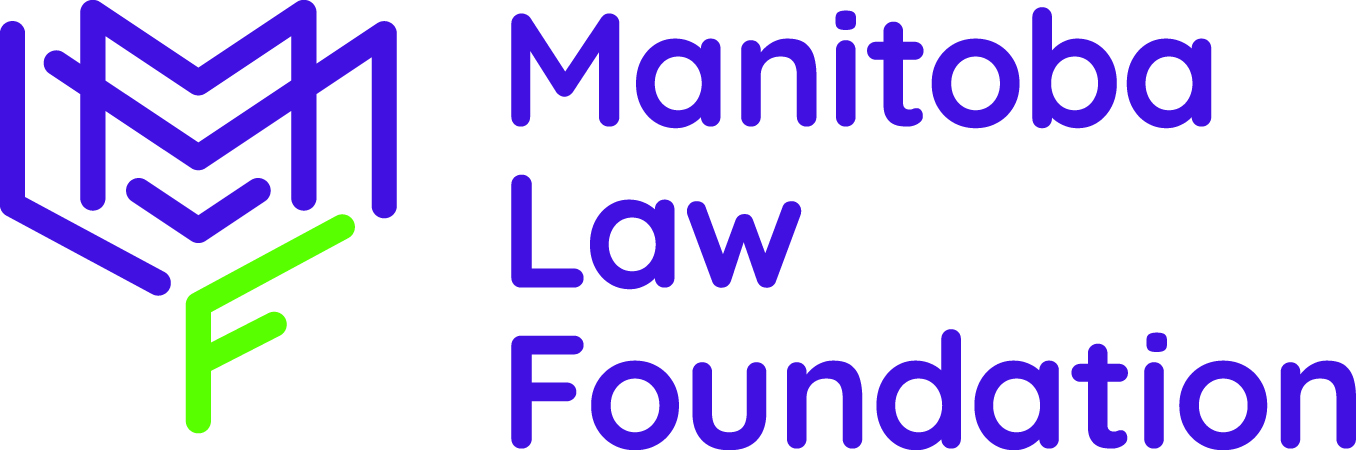 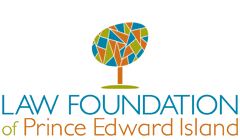 Lexum’s AI-Powered Legal Information Analysis: The Kitten Play Is Over
8
7 Provinces and Counting
New Brunswick
43,200 case summaries (92%)
+ 900/year
Lower completion rate due to a large volume of very short decisions
First significant volume of French cases (8,000)
Newfoundland and Labrador
14,000 case summaries (99,5%)
+ 450/year
Northwest Territories
12,000 case summaries (99%)
+ 350/year
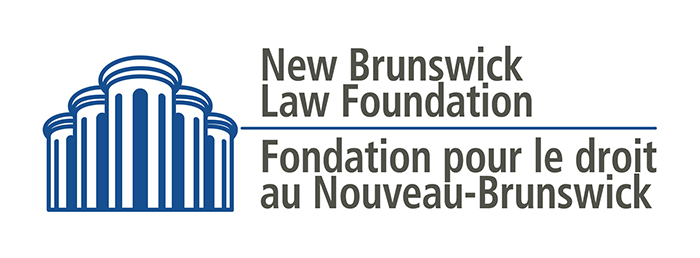 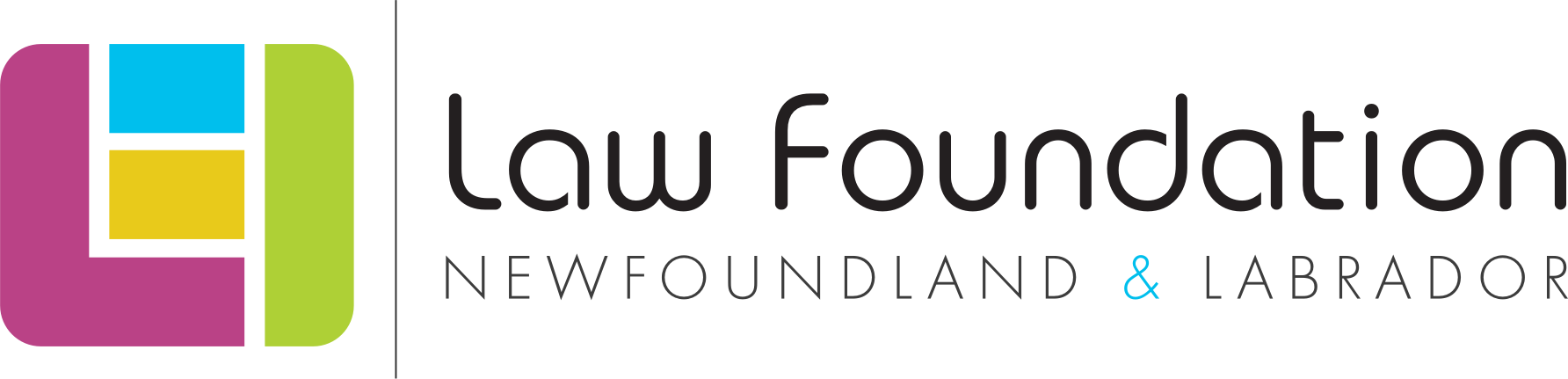 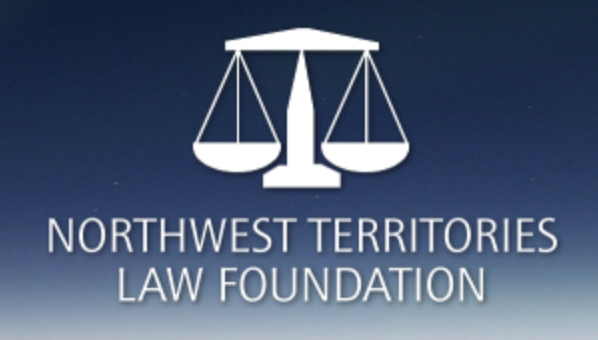 Lexum’s AI-Powered Legal Information Analysis: The Kitten Play Is Over
9
2 More on the Way
Ontario
65,000 case summaries (aiming at 9% this year)
+ 6,000 / year
Quebec
500,000 case summaries (aiming at 30% this year)
+ 28,000 / year
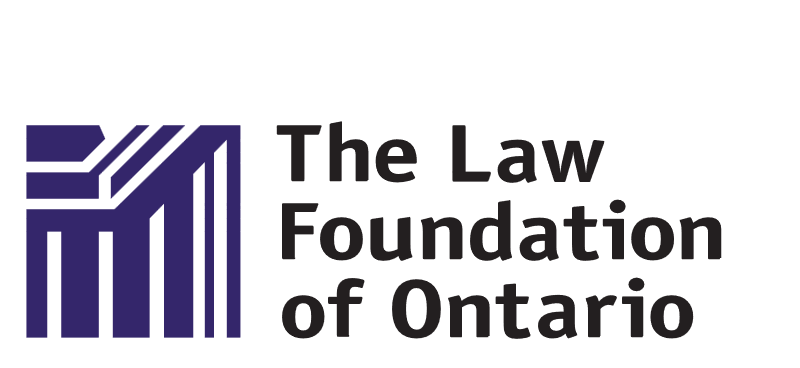 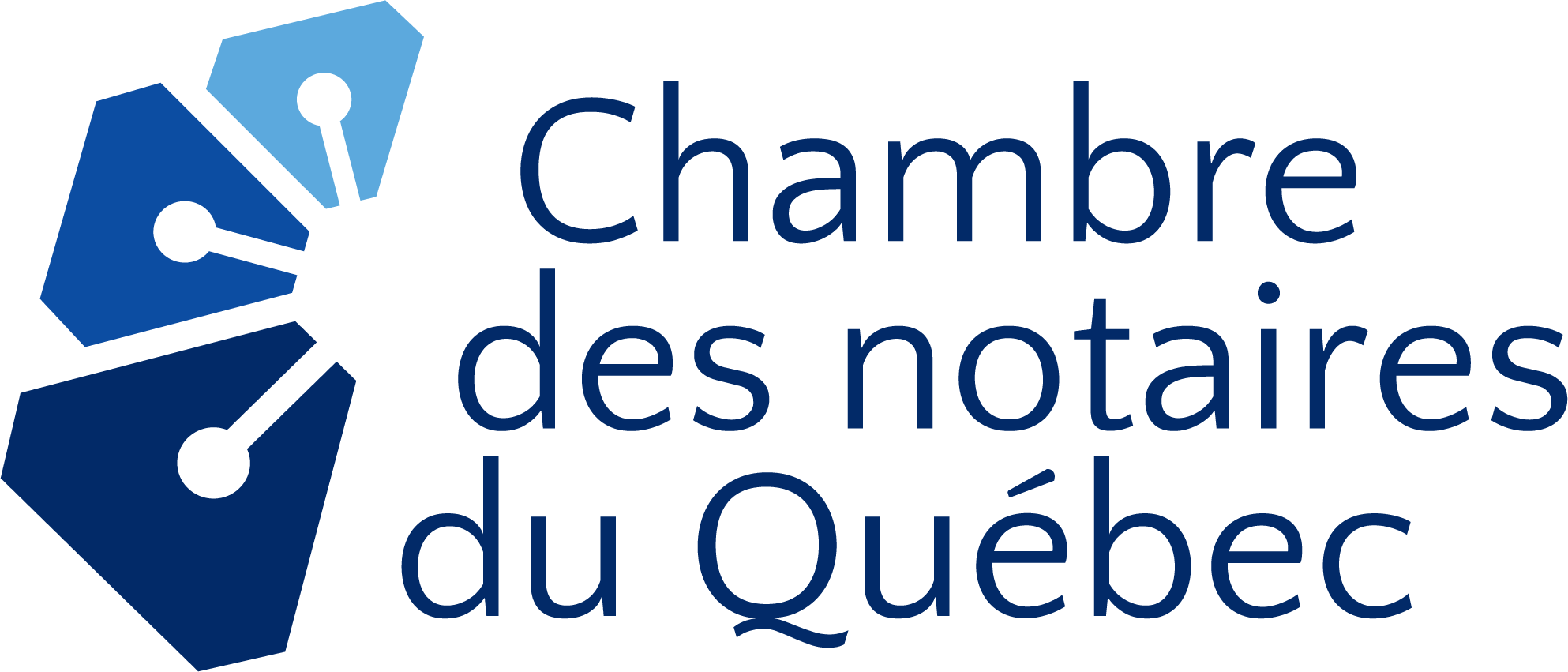 Lexum’s AI-Powered Legal Information Analysis: The Kitten Play Is Over
10
Legislative Summaries
Consolidated statutes & regulations
4 Provinces deployed
Alberta (2,500 documents)
Saskatchewan (2,700 documents)
Manitoba (2,500 documents x 2 languages)
Prince Edward Island (1,000 documents)
5 more on the way
New Brunswick (1,600 documents x 2 languages)
Newfoundland and Labrador (2,900 documents)
Northwest Territories (1,120 documents)
Ontario (2,570 documents x 2 languages)
Quebec (7,150 documents x 2 languages)
Lexum’s AI-Powered Legal Information Analysis: The Kitten Play Is Over
11
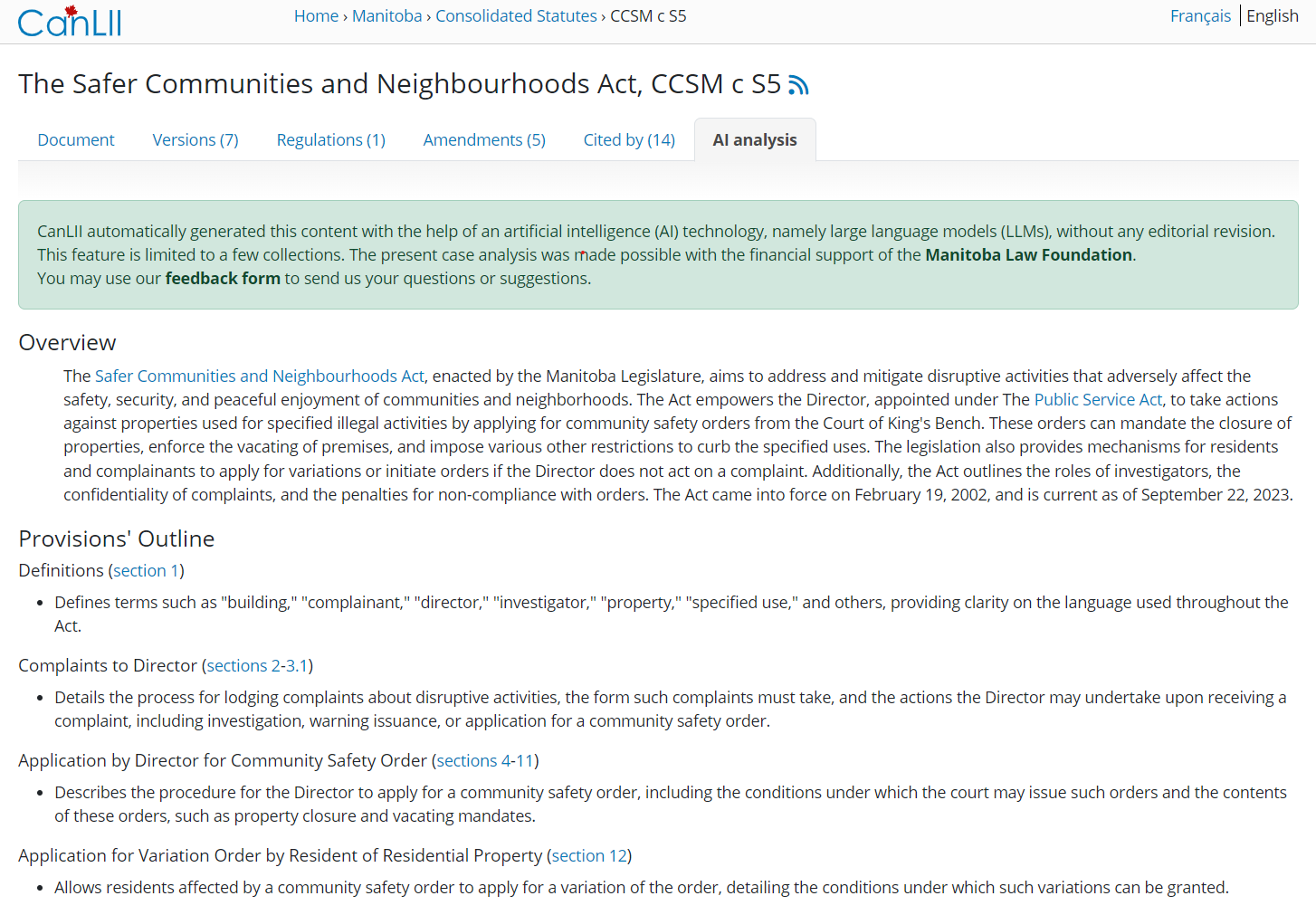 Lexum’s AI-Powered Legal Information Analysis: The Kitten Play Is Over
12
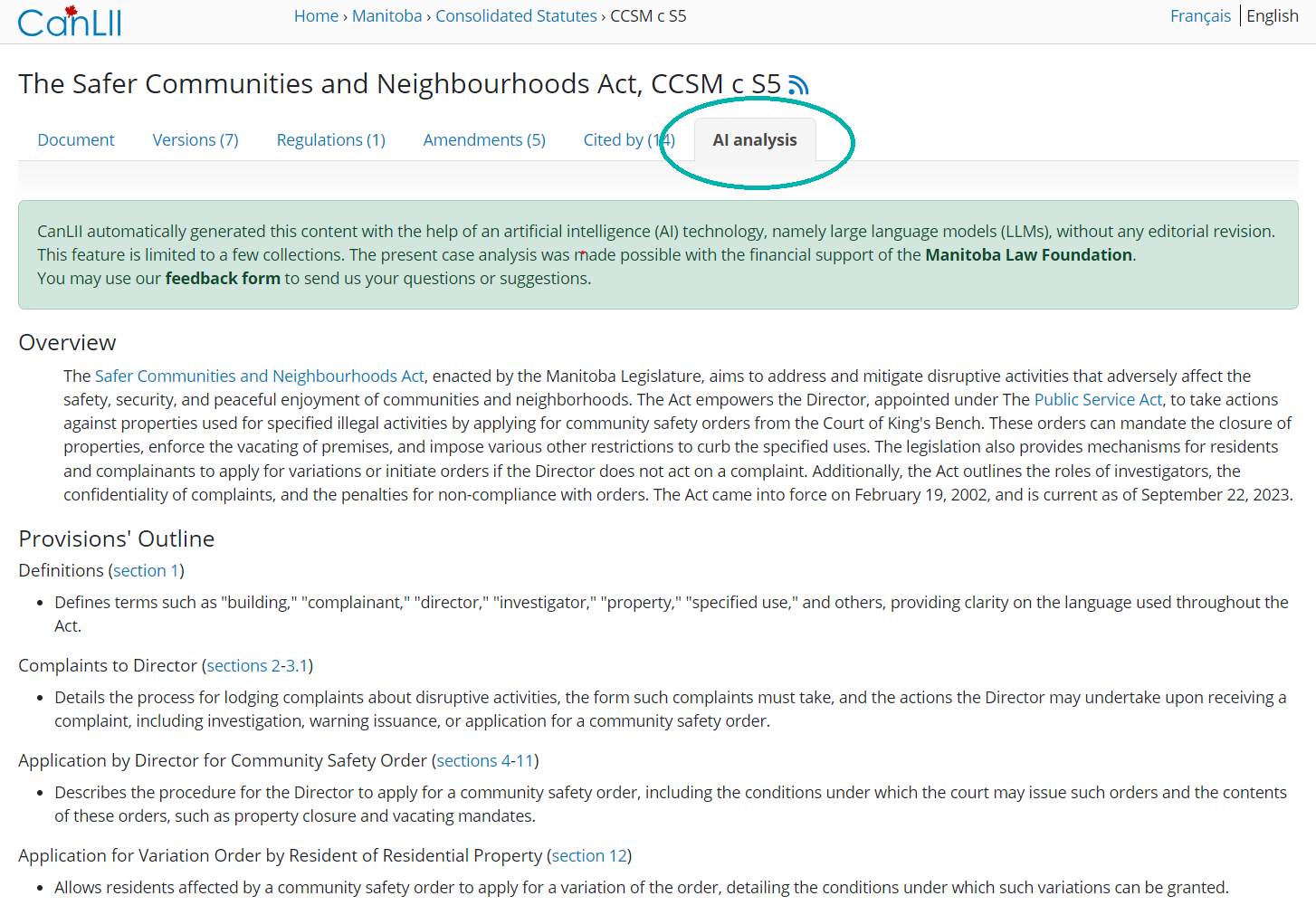 Lexum’s AI-Powered Legal Information Analysis: The Kitten Play Is Over
13
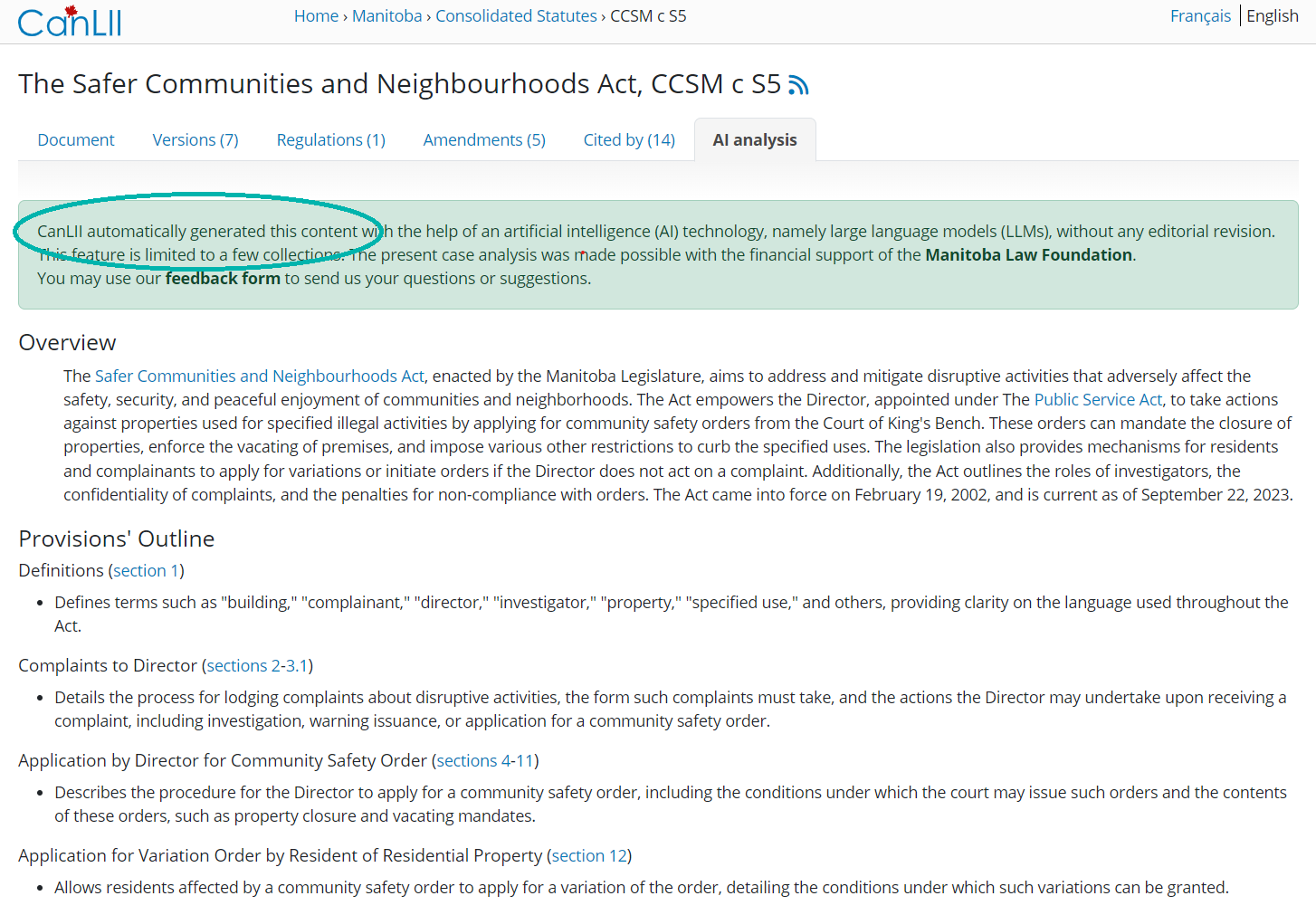 Lexum’s AI-Powered Legal Information Analysis: The Kitten Play Is Over
14
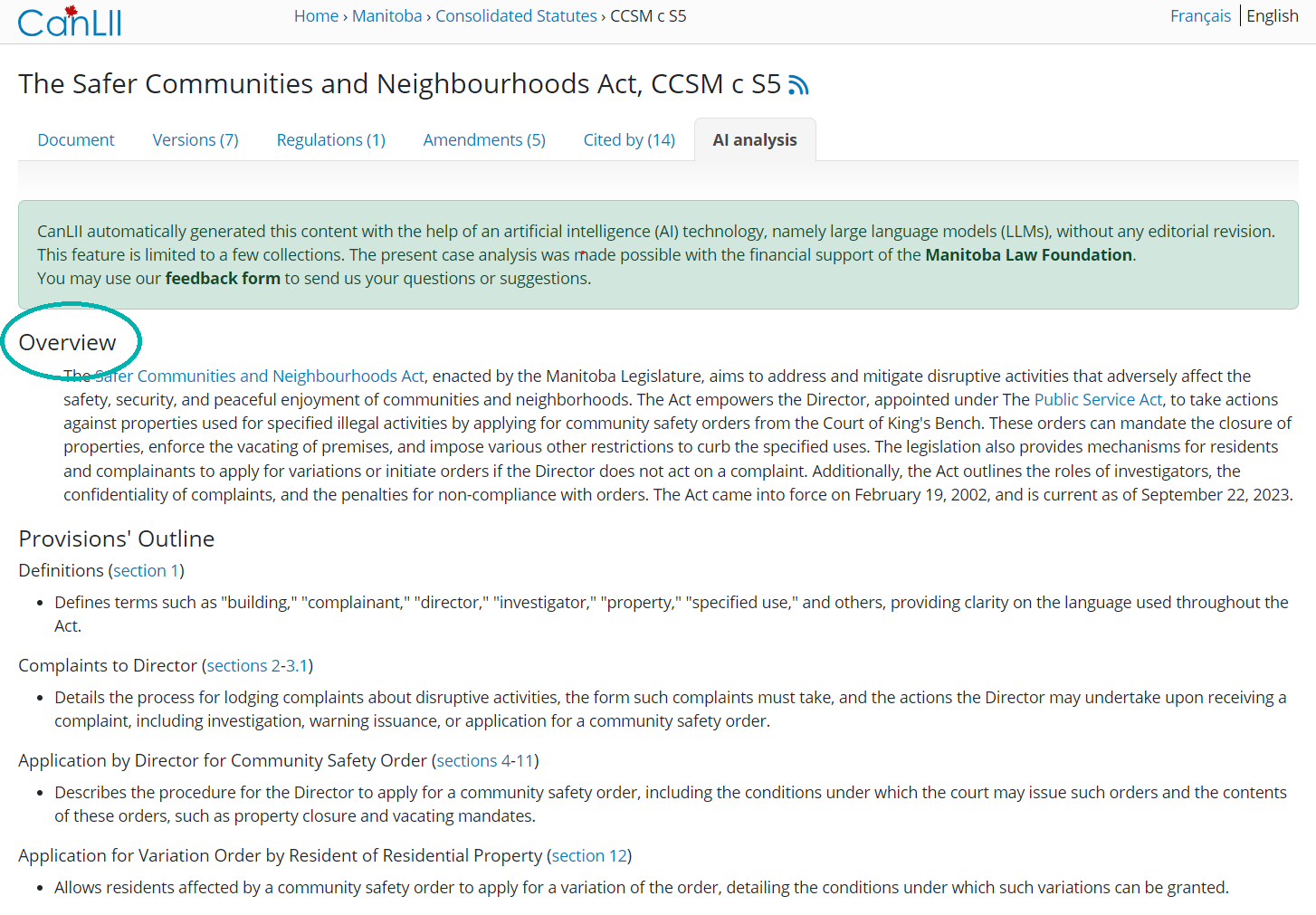 Lexum’s AI-Powered Legal Information Analysis: The Kitten Play Is Over
15
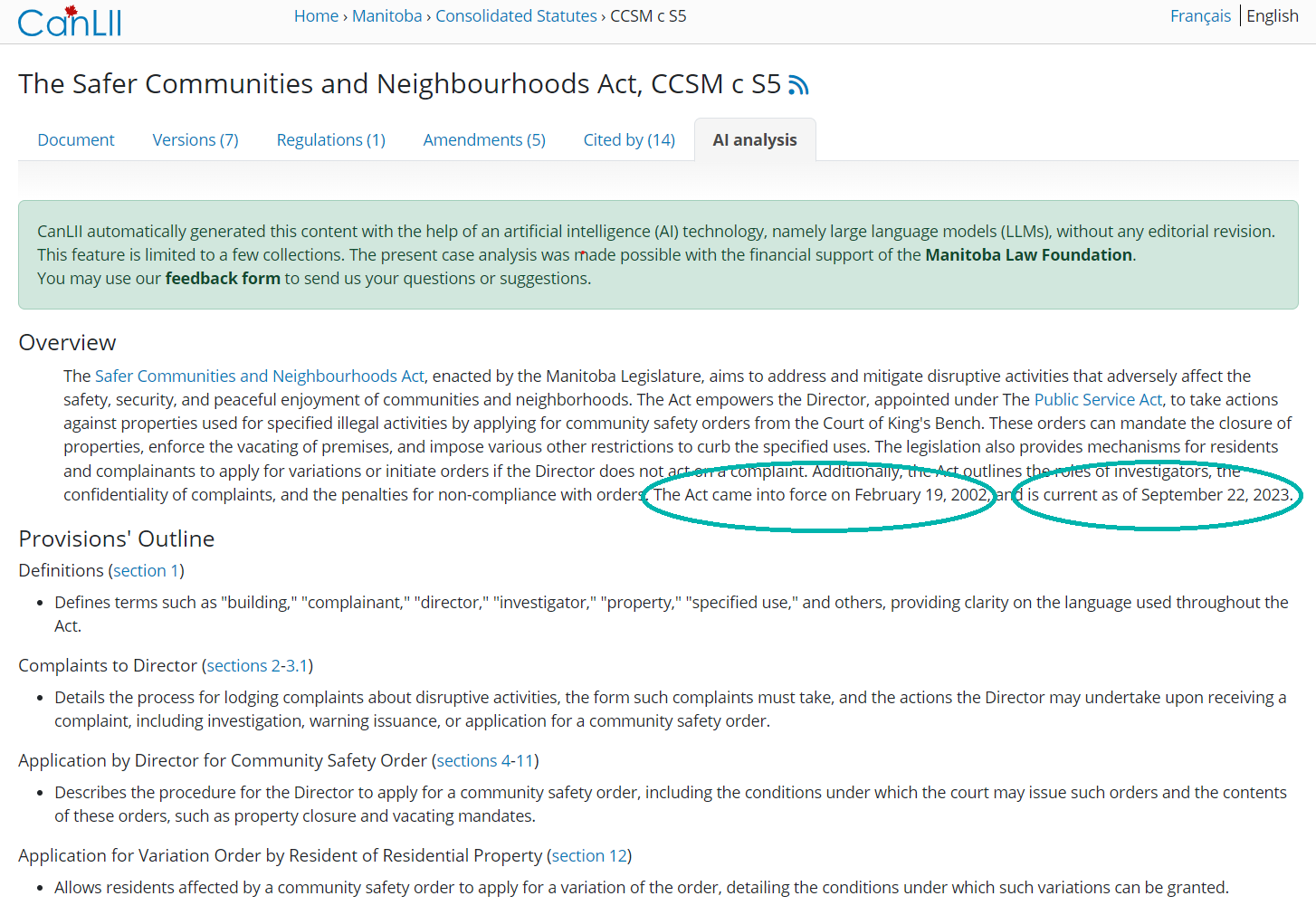 Lexum’s AI-Powered Legal Information Analysis: The Kitten Play Is Over
16
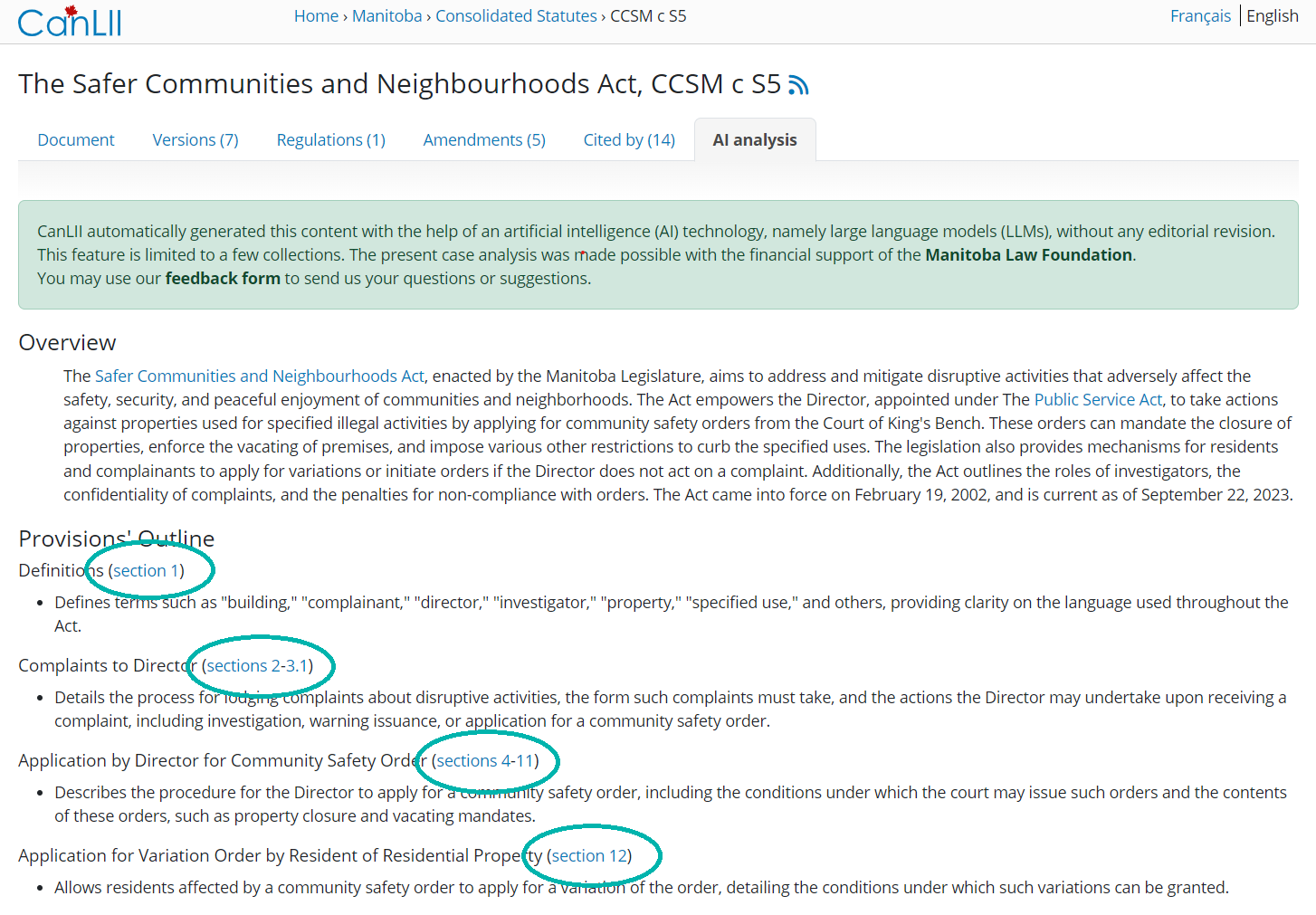 Lexum’s AI-Powered Legal Information Analysis: The Kitten Play Is Over
17
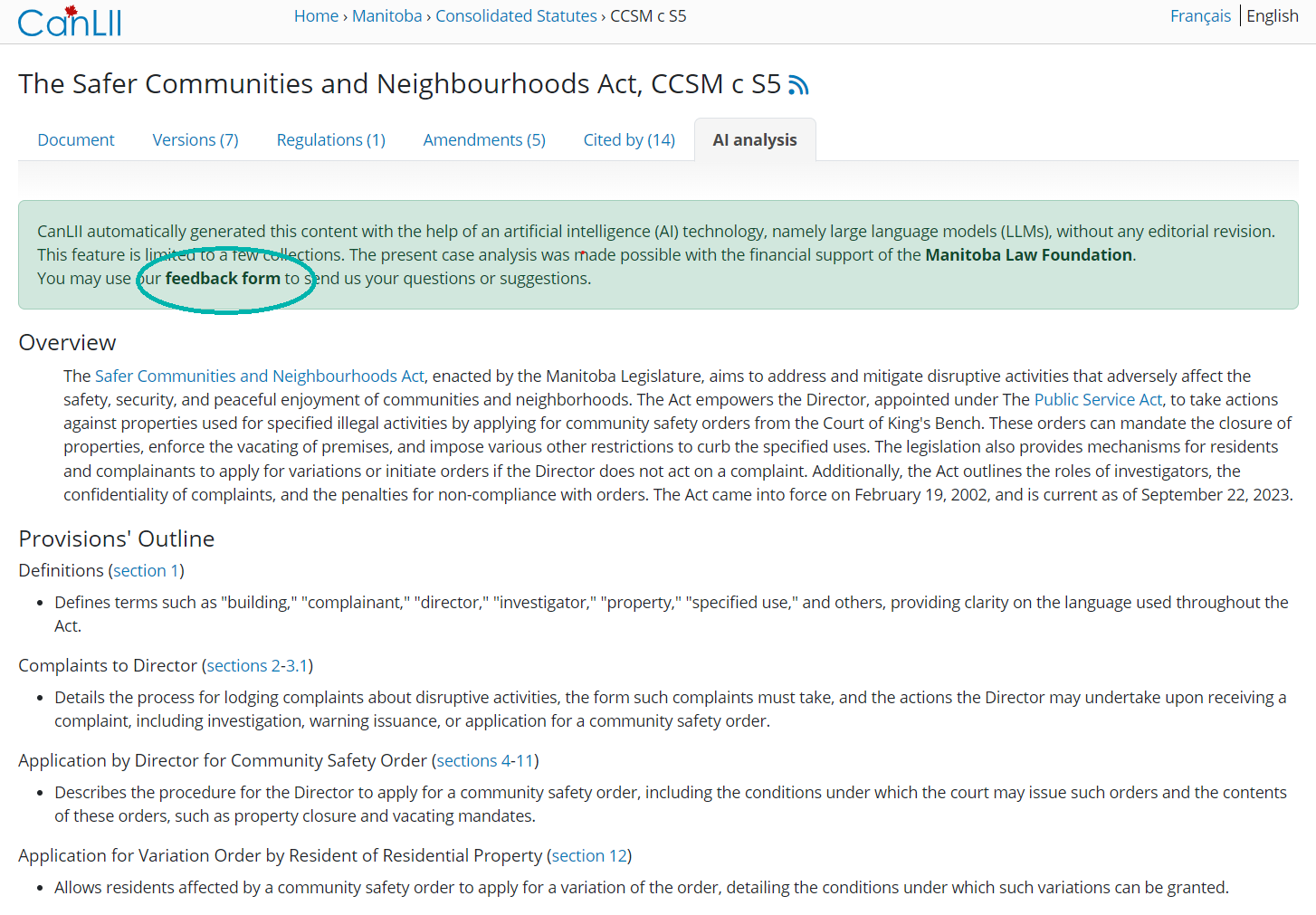 Lexum’s AI-Powered Legal Information Analysis: The Kitten Play Is Over
18
Outside of CanLII
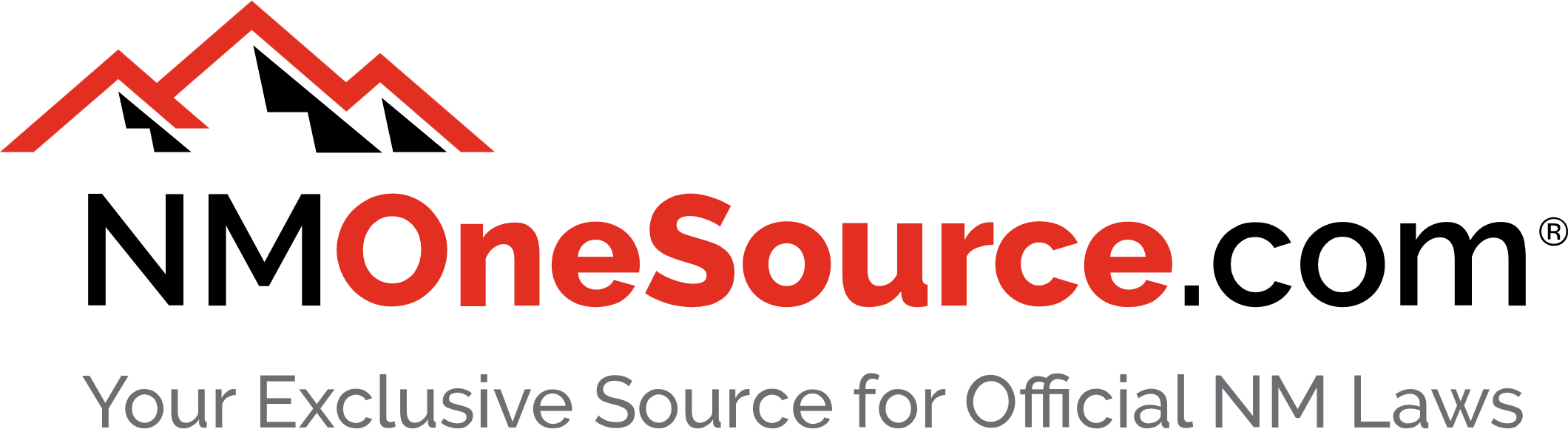 AI-powered enrichments now available via Decisia
Triggered on-demand by editors
Leverage “Summary” Field (best) or separate document
Can be reviewed/edited before posting
Early adopters
New Mexico Compilation Commission
Nova Scotia Courts
Canada Copyright Board
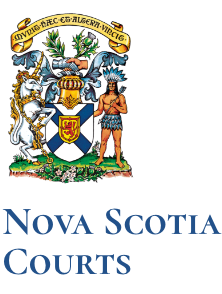 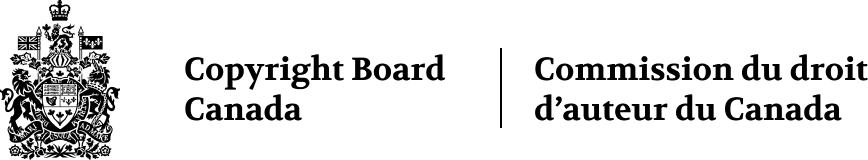 Lexum’s AI-Powered Legal Information Analysis: The Kitten Play Is Over
19
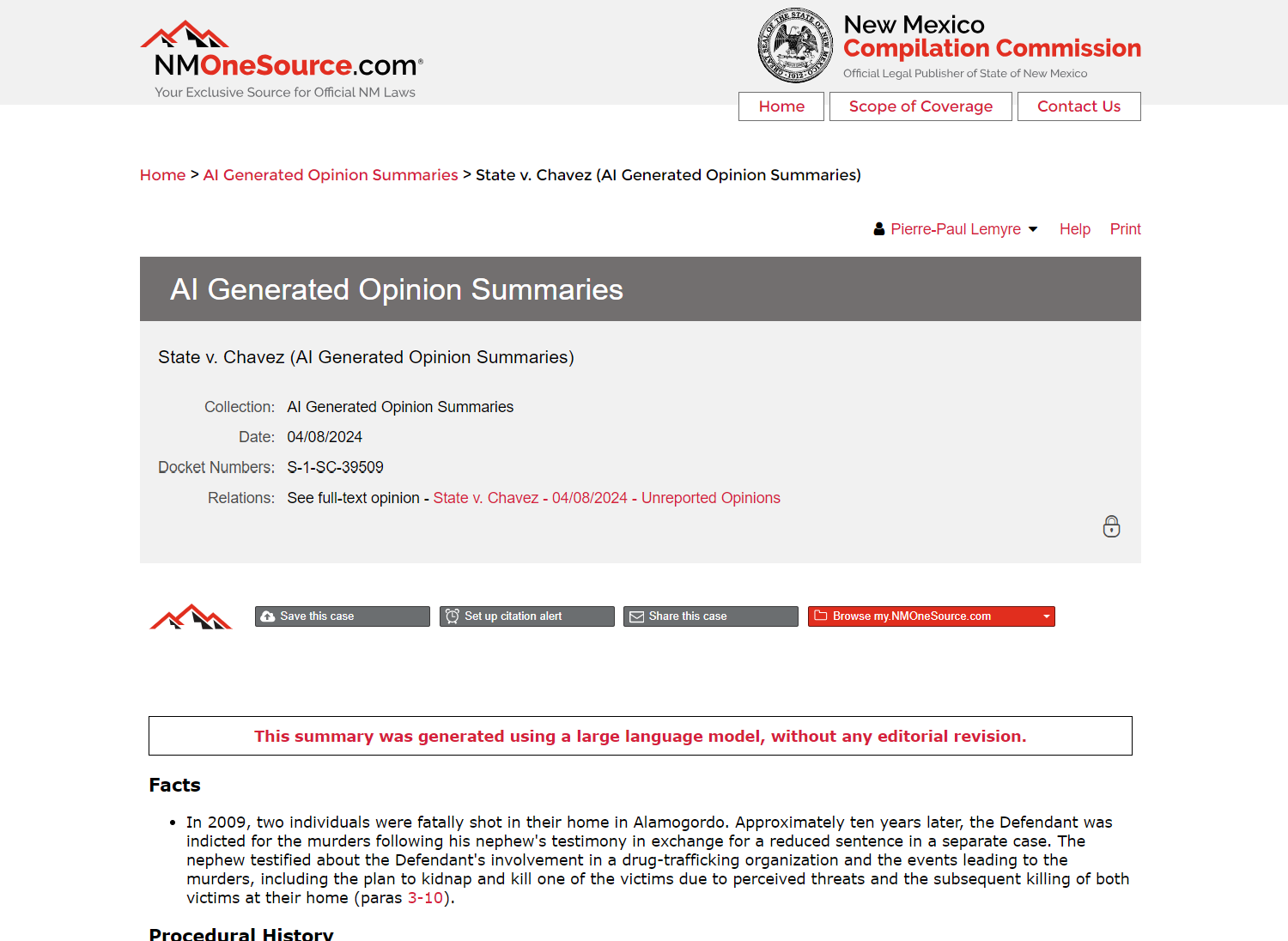 Lexum’s AI-Powered Legal Information Analysis: The Kitten Play Is Over
20
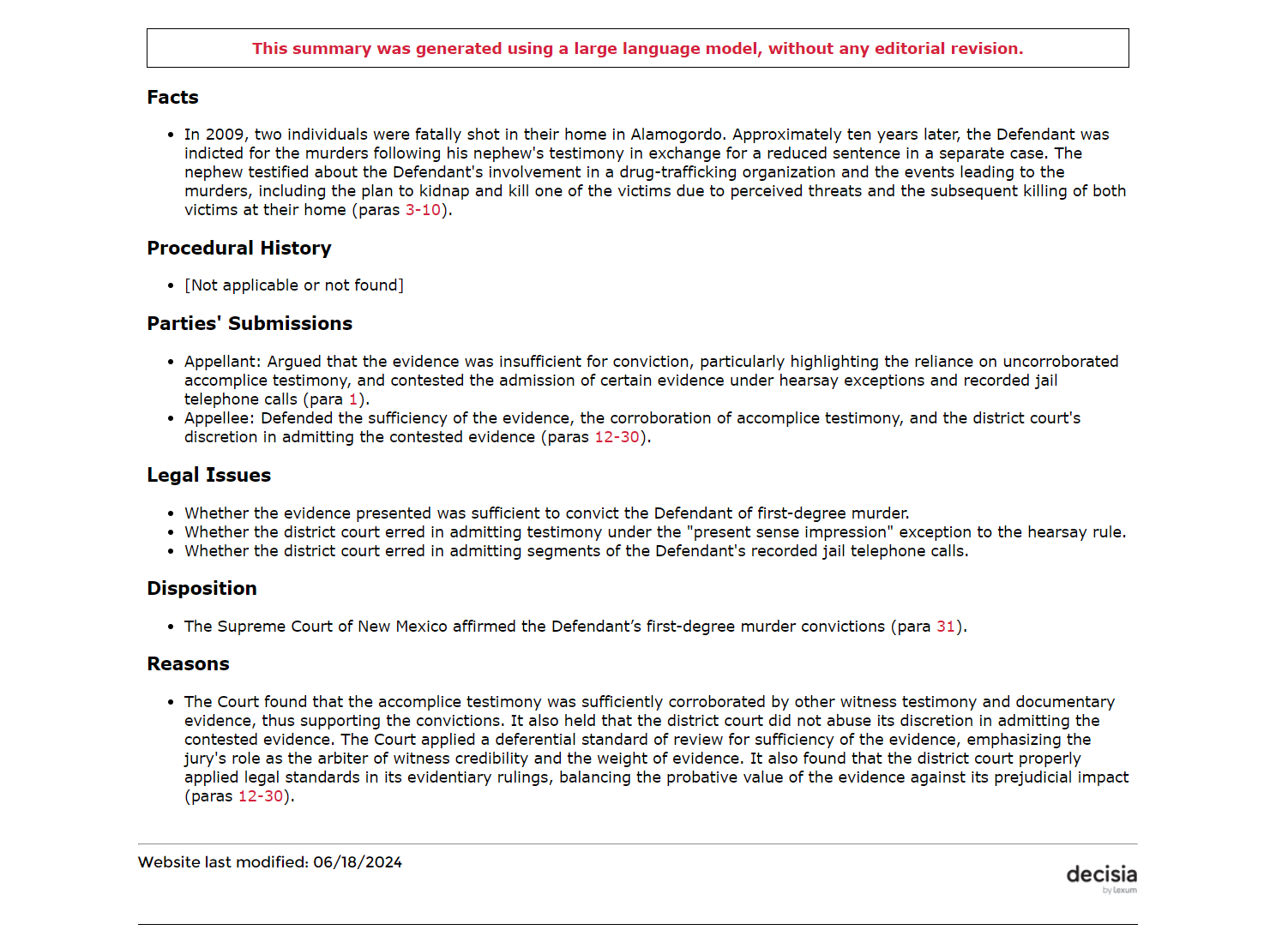 Lexum’s AI-Powered Legal Information Analysis: The Kitten Play Is Over
21
3
Challenges & Opportunities
Success Rate?
We are thinking completion rate
% of documents enriched
They are thinking accuracy rate
% of correct enrichments
Inquiries by donors, the media, prospects… 
Feedback is positive, but how positive?
Upcoming Canadian national impact assessment
Lexum’s AI-Powered Legal Information Analysis: The Kitten Play Is Over
23
Expectations About "Explainability"
Reluctance to adopt 
Out of fear of bias, discrimination, etc.
Out of incapacity to explain the reasoning 
Request for “non-citable” waiver in the US
Directing users to sources via dynamic linking
Ethical, legal and political framework for the use of technology in preparation
To be made available publicly
Lexum’s AI-Powered Legal Information Analysis: The Kitten Play Is Over
24
Expectations About Data Security
Privacy of parties involved in cases
LLM training on cases could jeopardize data sources
Security of legal researchers' data
Going beyond static enrichments requires user accounts
To keep track of context
To bill costs incurred from LLM
Legal research history can be privileged information
SOC2 or ISO 27001
Lexum’s AI-Powered Legal Information Analysis: The Kitten Play Is Over
25
Requests for Customization
On CanLII, uniformity is a gage of quality
Other clients want to distinguish themselves
Existing added value format (man-made summaries, classification, …)
Level of language
Focus on specific issues (ex: copyright tariff)
New custom prompting services 
Custom enrichments
Metadata extraction
In-house workflow support
Lexum’s AI-Powered Legal Information Analysis: The Kitten Play Is Over
26
Appetite for Translations
Canadian federal institutions will soon need to publish English and French versions at the same time
That means no access before the translation is available…
Can we use LLM to translate legal information?
High standard for official versions
Imperfect quality generate fear of inequality among linguistic groups
Highly sensitive political issue
Focus on AI-Powered enrichments first
Not official, low risk
Lexum’s AI-Powered Legal Information Analysis: The Kitten Play Is Over
27
Appetite for Additional Enrichments
Short summaries
200 words blurbs
To provide context in search results
Meaningful titles
Alternative titles for case law instead of parties’ names
Classification
Grouping into fields of law
Replacing a legacy AI algorithm 
Keywords
Extracting the most significant words from the document
Replacing a legacy AI algorithm
Lexum’s AI-Powered Legal Information Analysis: The Kitten Play Is Over
28
4
What’s Ahead?
National Impact Assesment
Evaluating outcomes
Do AI-Powered Enrichments facilitate your understanding of the law?
Do they speed up your legal research?
Funded by the Alberta Law Foundation
Oct-Dec 2024
Online survey on canlii.org
In-person interviews
Legal professionals + public
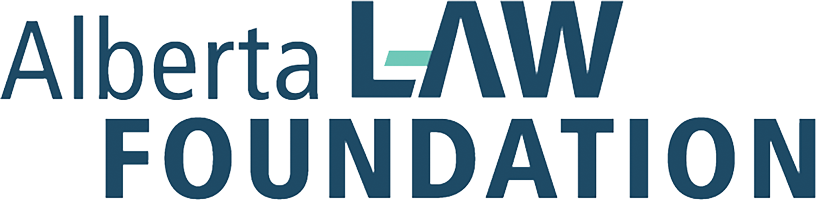 Lexum’s AI-Powered Legal Information Analysis: The Kitten Play Is Over
30
Bilingual Enrichments
AI-powered enrichments in the second language for all supported content
Generation in second language (no translation)
Quality control by an expert jurilinguist
Indexing of enrichments by the search engine
All Canadian law could be discoverable in both languages for the first time ever
Law Foundation of Saskatchewan is onboard so far
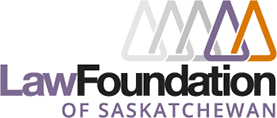 Lexum’s AI-Powered Legal Information Analysis: The Kitten Play Is Over
31
Federal Material
AI-powered Enrichments for
Historical case law (230,000 documents)
Consolidated statutes and regulations (5,900 documents)
Current material for the next three years (˜12,000 documents per year)
271,900 x 2 languages = 543,800 documents
Split among law foundations based on the province’s contribution to CanLII
Lexum’s AI-Powered Legal Information Analysis: The Kitten Play Is Over
32
Generation Augmented Retrieval (GAR)
RAG > GAR
Focus on Retrieval instead of Generation
Chatbot supporting legal research
Interprets user query
Proposes improvements
Reads top results
Provides research memo
Early access MVP by mid-2025
Lexum’s AI-Powered Legal Information Analysis: The Kitten Play Is Over
33
To Learn More
Canadian Lawyer Magazine
Lexum Pilot Project Using AI to Summarize Cases Expands to Alberta, Manitoba and PEI
Lexum Blog
AI-powered Case Analysis Added on CanLII for All Case Law From Alberta, Saskatchewan, Manitoba, and Prince Edward Island
Lexum Extends its AI Enrichment Services to Legislative Material


Pierre-Paul Lemyre
VP Business Development
lemyrep@lexum.com 
514.316.2098
Lexum’s AI-Powered Legal Information Analysis: The Kitten Play Is Over
34